Цель: научить изображать салют используя нетрадиционные техники рисования.
Задачи: Познакомить с различными техниками рисования.
Развивать творческое воображение, фантазию.
Развивать композиционные навыки, пространственные представления.
Формировать патриотические чувства.
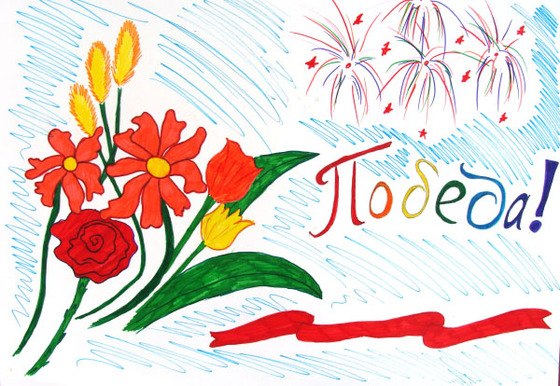 Рисование методом тычка жёсткой полусухой кистью.
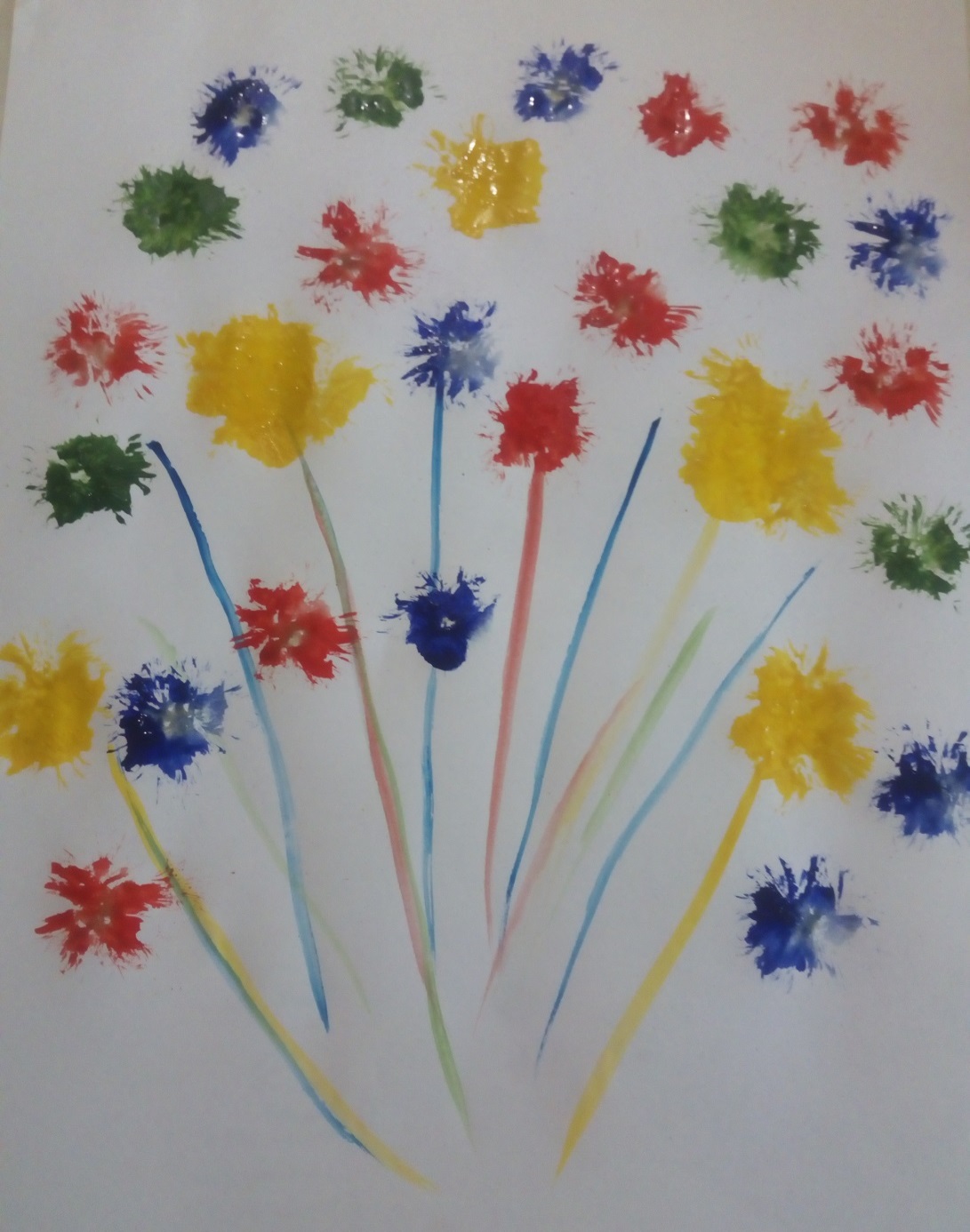 Техника штампования, при помощи пластиковых  трубочек.
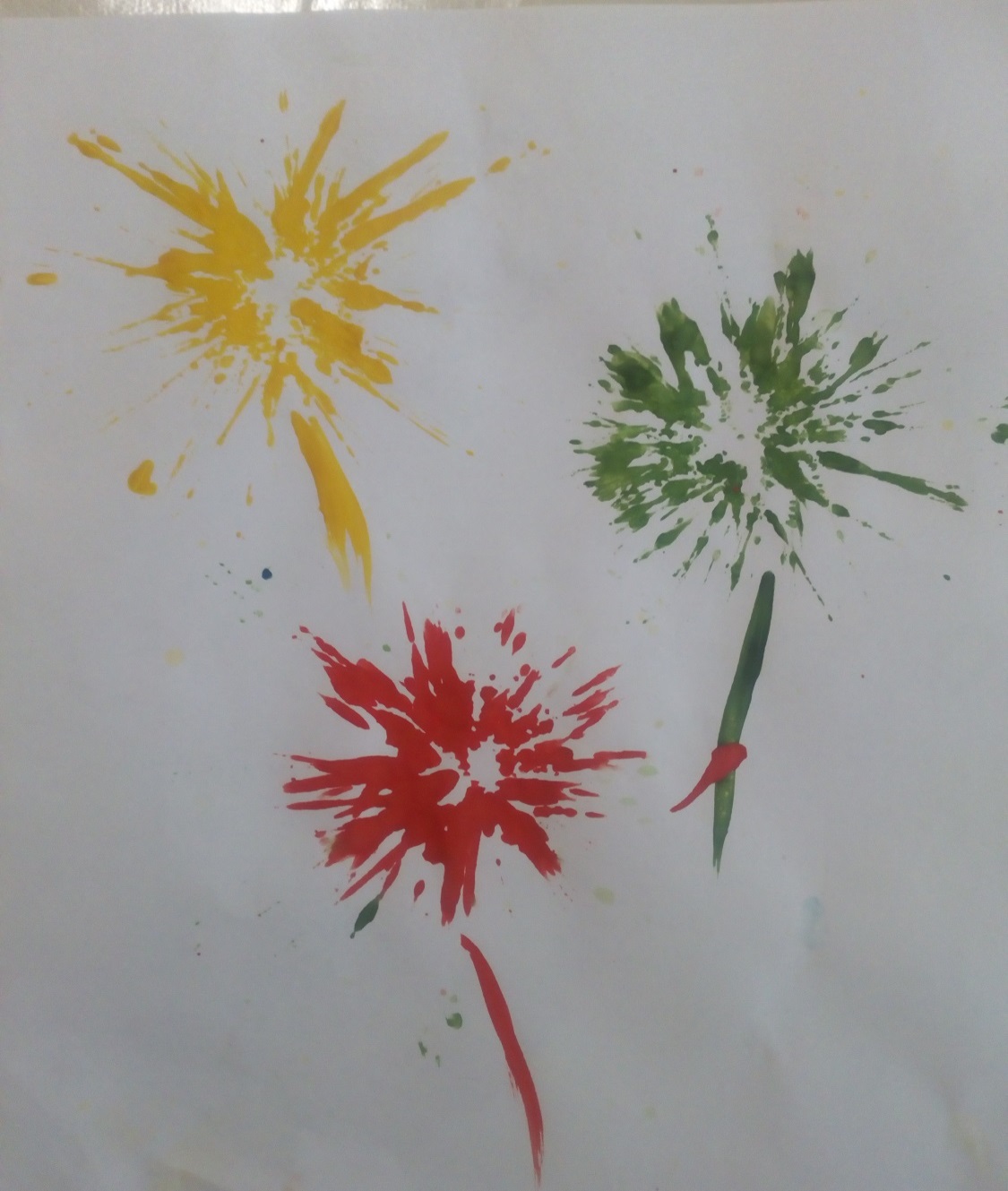 Техника штампования, при помощи втулки из картона.
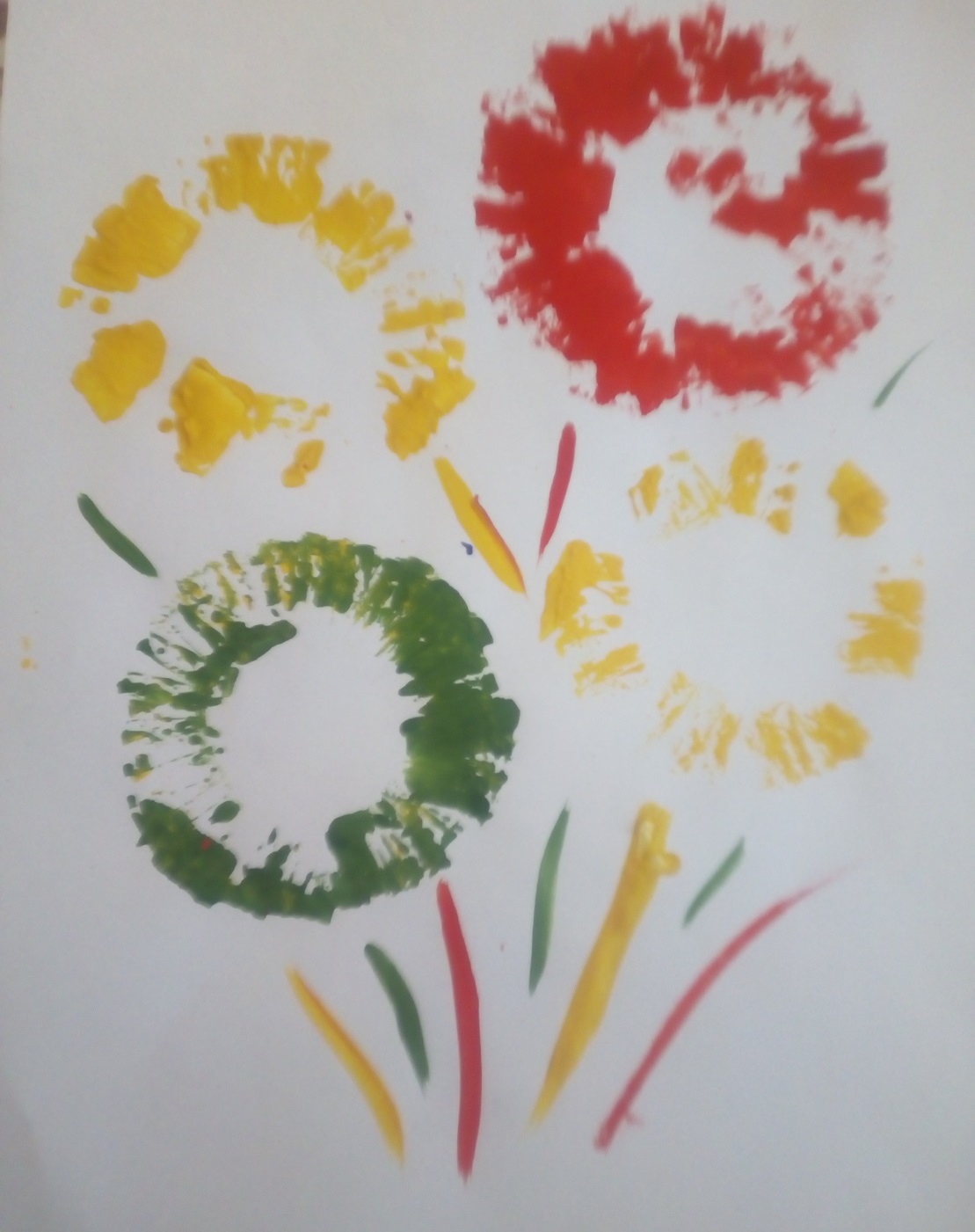 Техника штампования, при помощи обычной вилки.
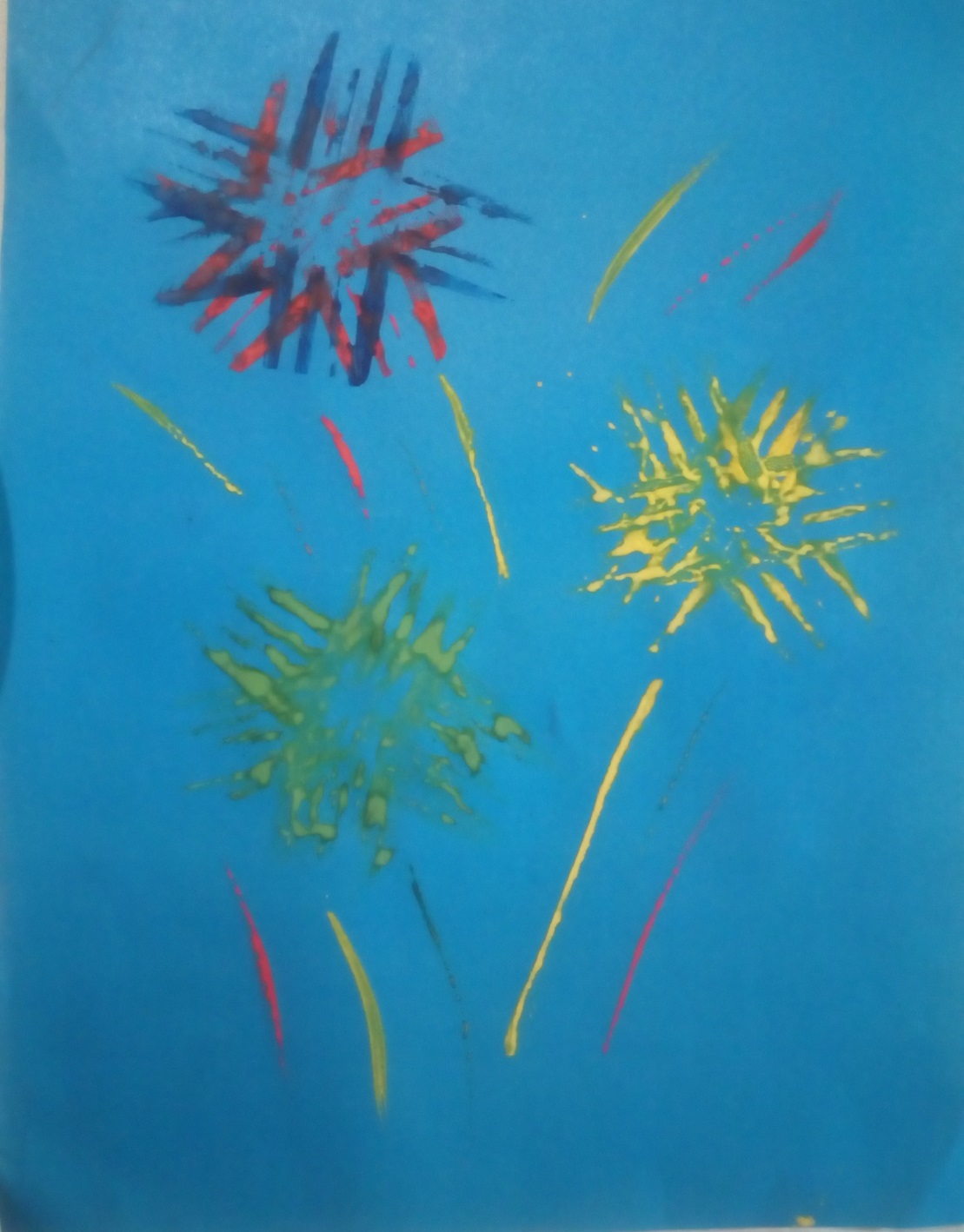 Техника штампования при помощи ватных палочек.
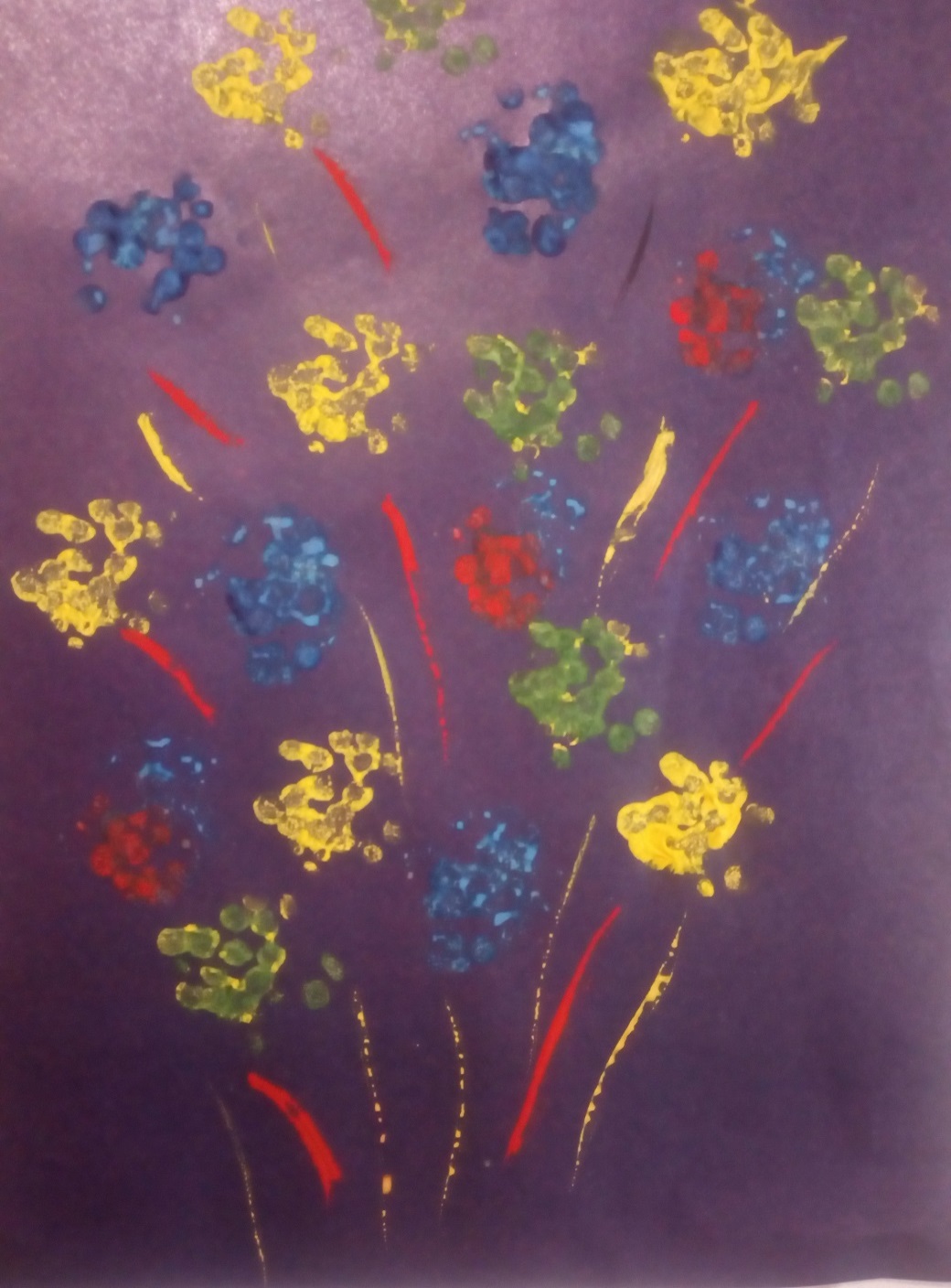 Рисование  можно сочетать с аппликацией и лепкой.
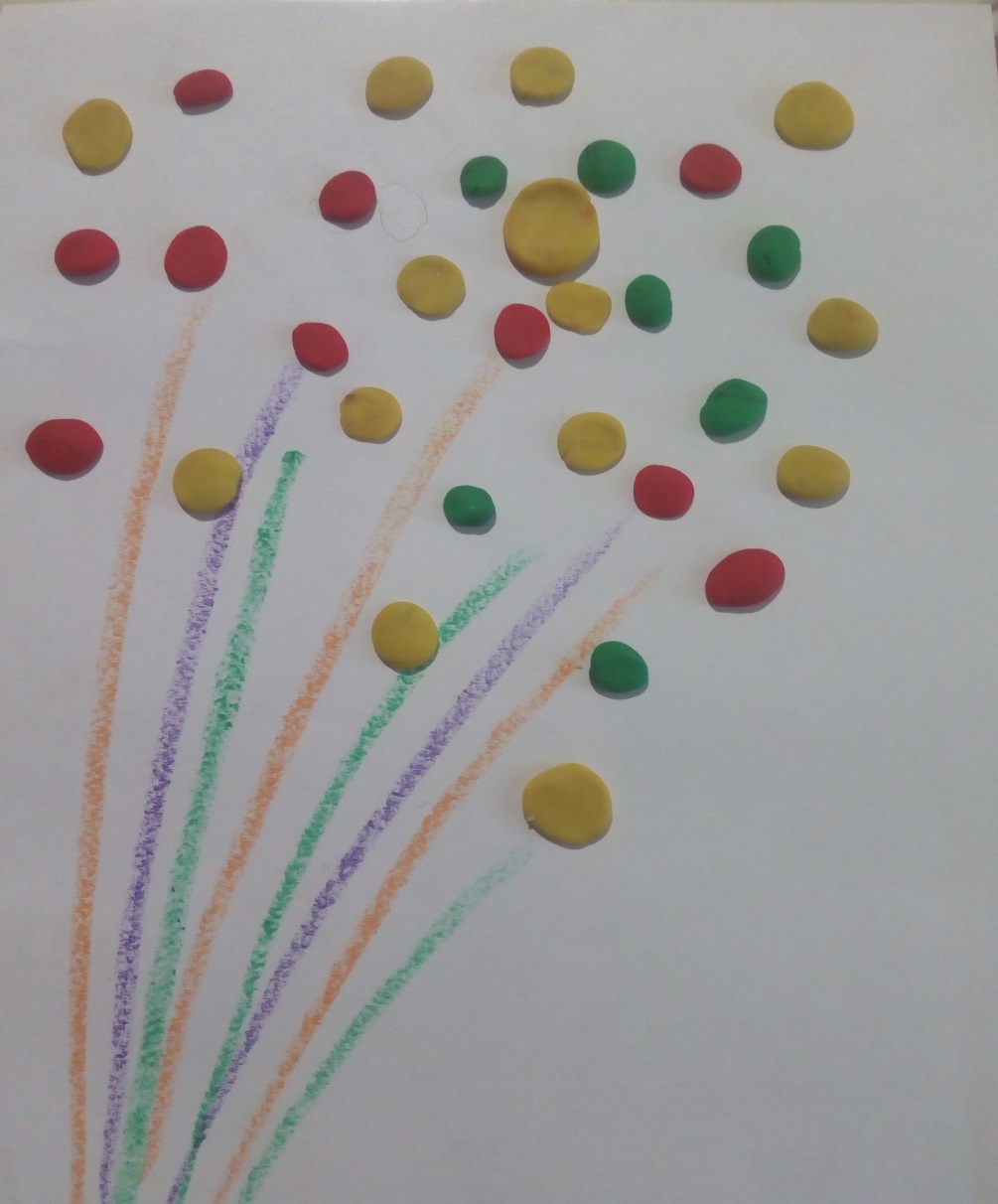